Министерство профессионального образования, подготовки и расстановки кадров Республики Саха (Якутия) 

ГБОУ ДПО  «Институт управления при Президенте 
Республики Саха (Якутия)»
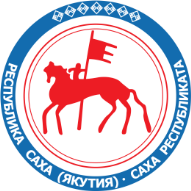 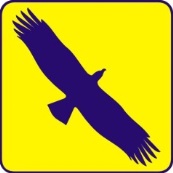 Профессиональные стандарты по управлению инновациями и его внедрение для муниципальных служащих
1
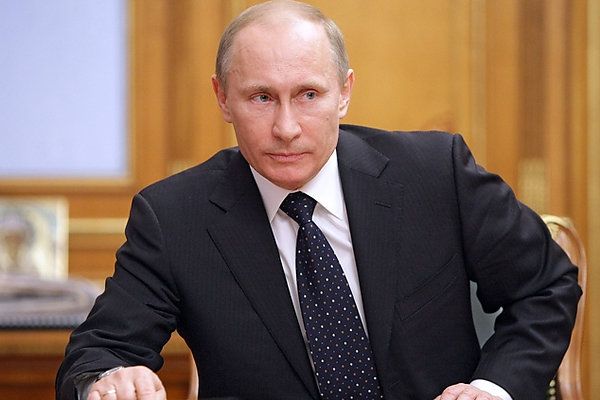 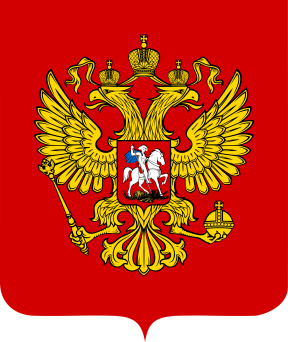 "Сегодня и инженерная, и рабочая профессии требуют высочайшей компетенции. В соответствии с этим мы выстраиваем систему современных профессиональных стандартов. Основными участниками здесь также являются работодатели, бизнес-объединения в рамках Национального совета по компетенциям и квалификациям при Президенте России".
Из выступления Президента Российской Федерации 
В.В. Путина на Пленарном заседании Петербургского международного экономического форума
2
Определение профессионального стандарта
Профессиональный стандарт -  это многофункциональный нормативный документ
Характеристика требований к выполнению трудовых функций в конкретной области профессиональной деятельности.
Включает описание:
- Трудовых функций, выполняемых в процессе деятельности;
 - характеристику квалификации, необходимой работнику для осуществления определенного вида профессиональной деятельности, 
- набор компетенций работника для осуществления им качественной профессиональной деятельности
3
Нормативные правовые акты
Указ Президента Российской Федерации от 7 мая 2012 г. №597 «О мероприятиях по реализации государственной социальной политики»;
Федеральный Закон «О внесении изменений в Трудовой кодекс Российской Федерации»;
Постановление Правительства Российской Федерации от 22 января 2013 г. №23 «О Правилах разработки, утверждения и применения профессиональных стандартов»; 
Распоряжение Правительства Российской Федерации от 29 ноября 2012 г. № 2204, утвердившее План разработки профессиональных стандартов на 2012-2015 годы;
Приказ Минтруда России от 30 ноября 2012 г. № 565 «Об утверждении план-графика подготовки профессиональных стандартов в 2013-2014 годах»;
Приказ Минтруда России №148н от 12 апреля 2013 г. «Об утверждении уровней квалификации в целях разработки профессиональных стандартов»;
 Приказ Минтруда России №170н от 29 апреля 2013 г. «Об утверждении методических рекомендаций по разработке профессионального стандарта»;
Приказ Минтруда России №147н от 24 мая 2013 г. «Об утверждении Макета профессионального стандарта».
4
Почему необходимы профессиональные стандарты?
Необходимость в устранении «разрыва» между потребностями рынка труда и существующим уровнем профессионального образования;
Для своевременной реакции на требования изменяющегося рынка труда;
В рамках перехода на эффективный контракт, который конкретизирует должностные обязанности работника, условия оплаты его труда, показатели и критерии оценки эффективности деятельности для назначения стимулирующих выплат в зависимости от результатов труда и качества оказываемых социальных услуг.
5
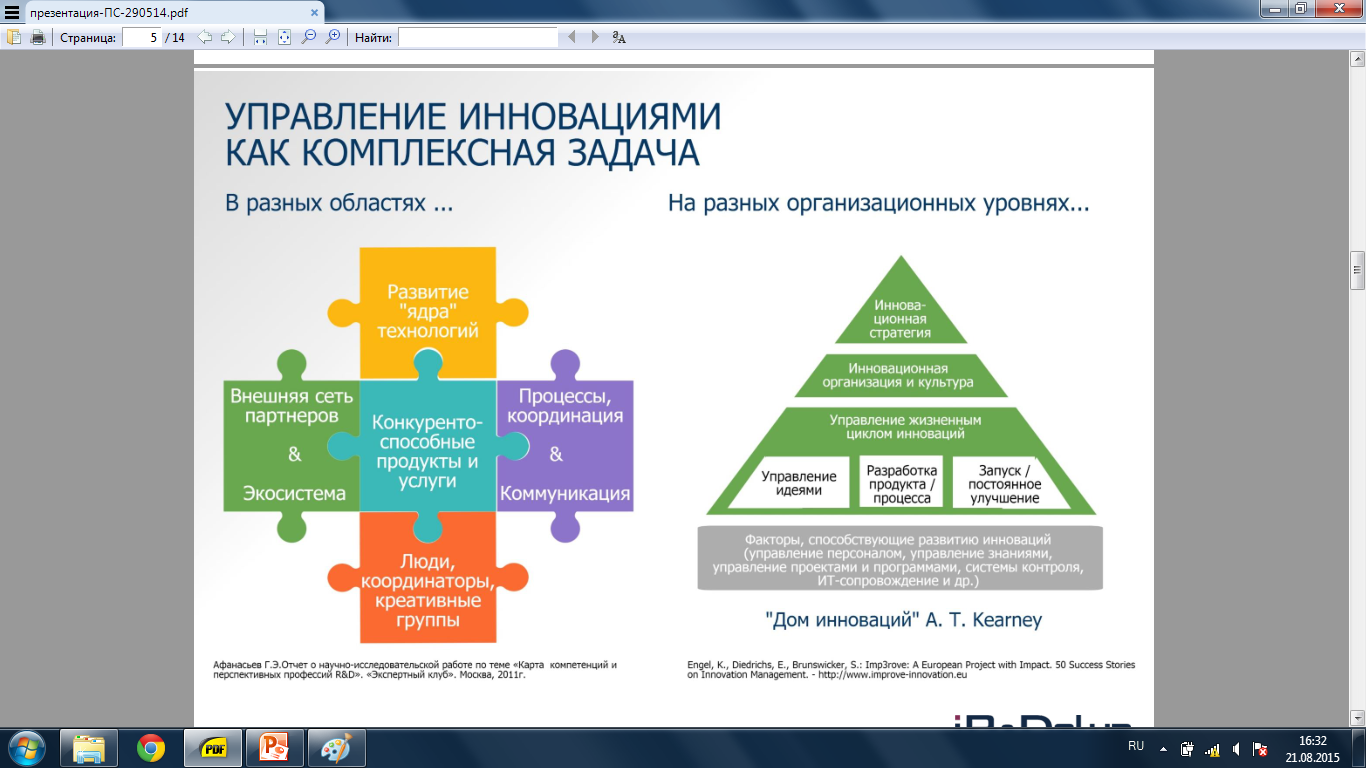 6
Рамочная структура квалификационных уровней и иерархии управления инновациями в компании
Рамочная структура квалификационных уровней и иерархии управления инновациями в компании
В данную структуру не входят:
специалисты, выполняющие деятельность по управлению инновациями в рамках инфраструктурных организаций 
(технопарков, бизнес-инкубаторов и др.), в том числе соответствующих специализированных организационных форм управления инновациями в компании;
2) предприниматели, осуществляющие инициацию и управление самостоятельными инновационными проектами.
7
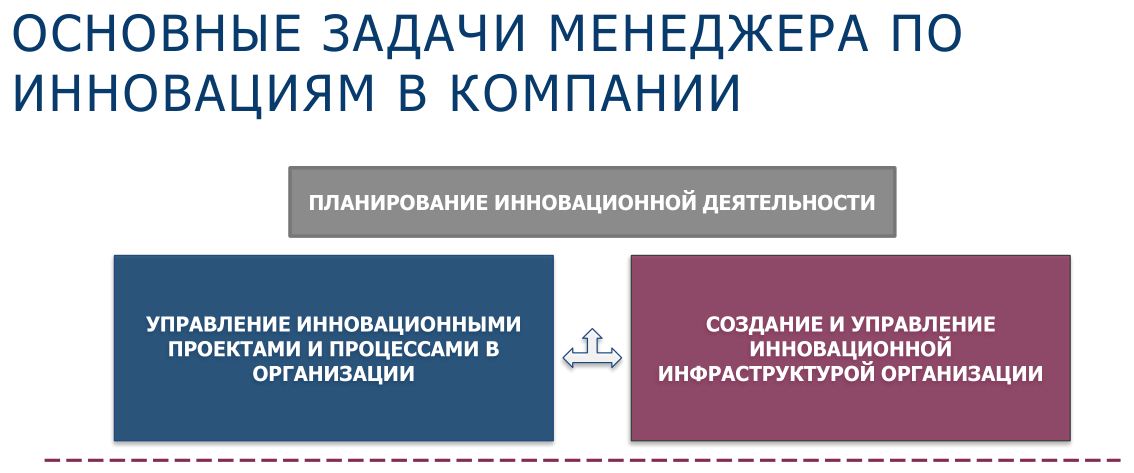 Разработка и обеспечение реализации инновационной стратегии развития компании
Создание и поддержание инновационной экосистемы в компании
Управление технологическими инновациями в компании – от R&D до выхода на рынок
8
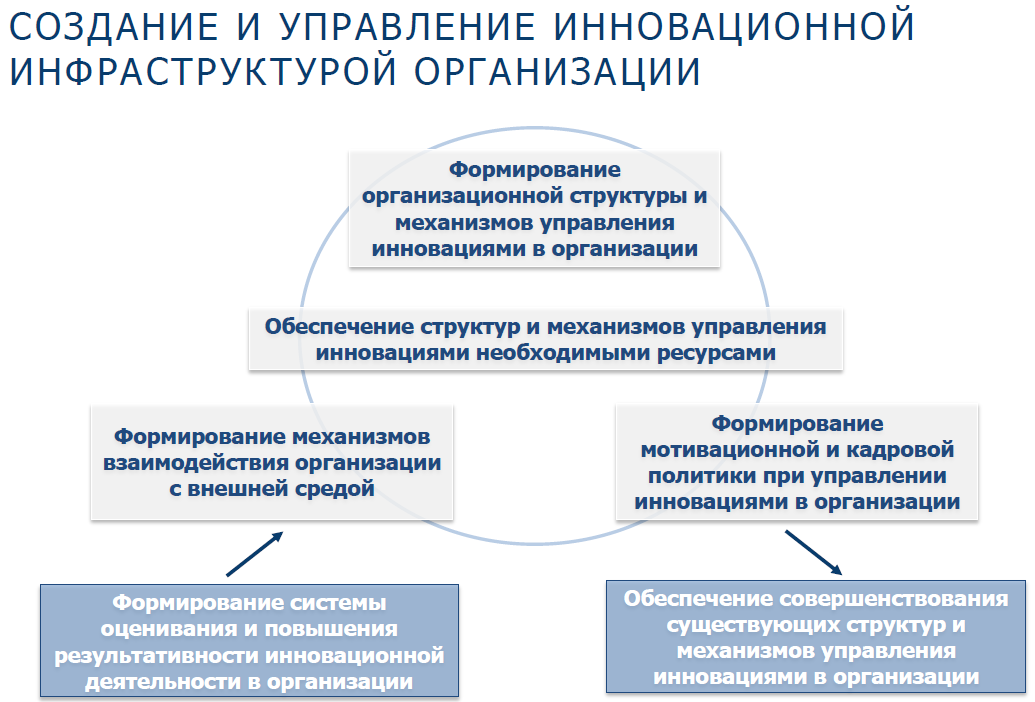 9
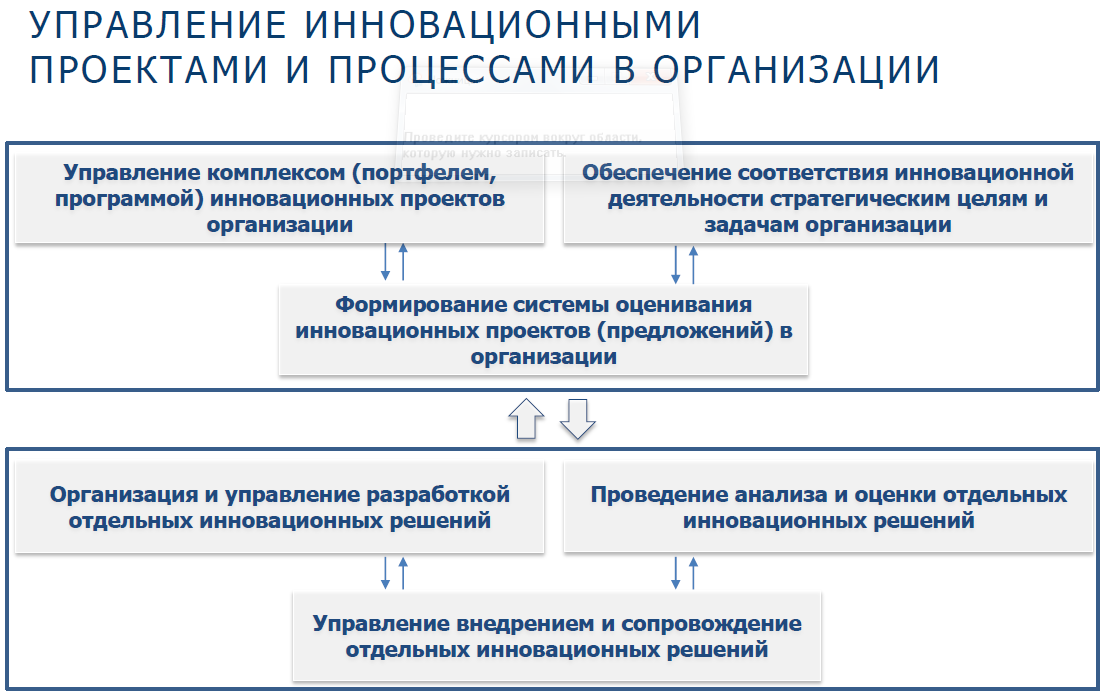 10
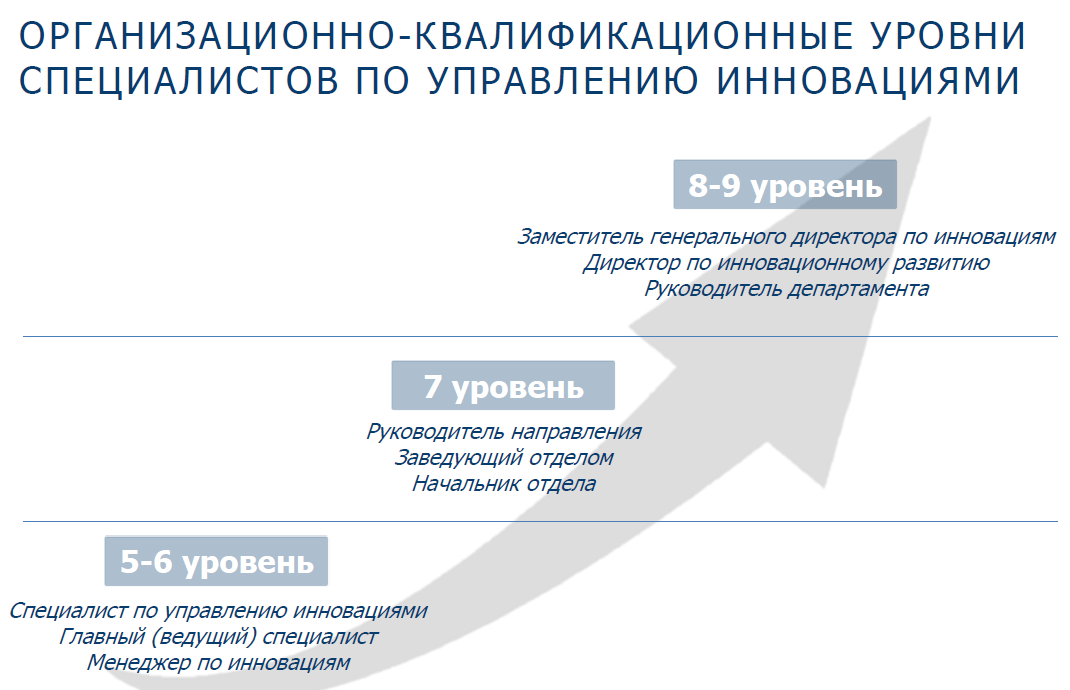 11
Условия формирования компетенций
Социальное МОЖНО
Индивидуальное  ХОЧУ
Глава РС(Я)
Министерства
Топ-руководители
Руководители
ИУ-ВШИМ
Технологии оценки и 
развития компетенций 
от ATG-CNT Consult
Компетенции
(нужное поведение)
Ситуативные
ВОЗМОЖНОСТИ
Личное
ЗНАЮ и УМЕЮ
12
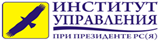 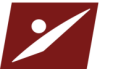 Copyright: ATG-CNT Consult
Благодарю за внимание!
13